Способы и направления                         поддержки детской инициативы
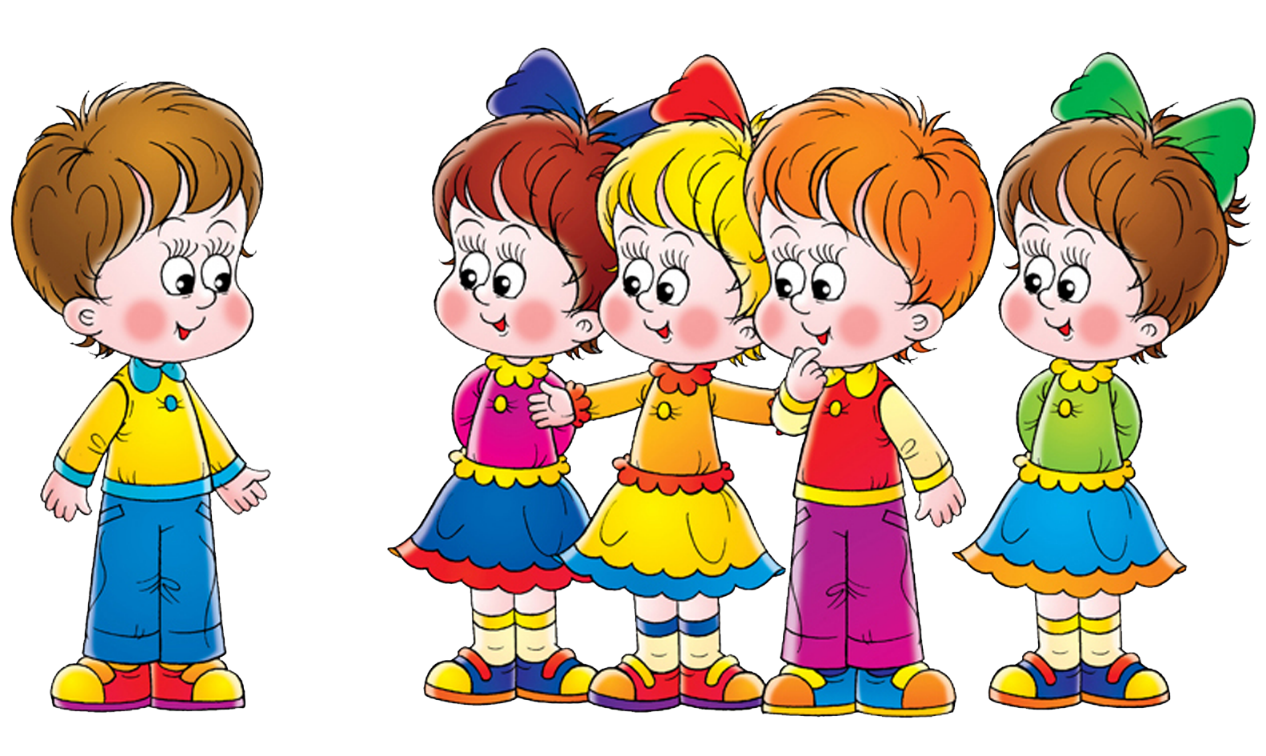 ФГОС ДО
основные линии личностного развития ребенка дошкольного возраста:



Самостоятельность                                 Творчество
                                     Инициативность
Инициативность рассматривается:

В психологии – как характеристика деятельности, поведения, один из аспектов  личности человека, позволяющий способность действовать                             по внутреннему побуждению;

В педагогике – как качество воспитанника, направленное на удовлетворение познавательных интересов и потребностей;
Принципы ФГОС ДО,                                                на основе которых реализуется направление педагогического воздействия и взаимодействия: 


построение образовательной деятельности на основе индивидуальных особенностей каждого ребенка, при котором ребенок сам выбирает содержание своего образования (становится субъектом образования); 

содействие и сотрудничество всех участников образовательных отношений в различных видах деятельности; 

создание условий для свободного выбора детьми того или иного вида деятельности; 

создание условий для принятия детьми решений, свободного выражения 
    чувств и мыслей, недирективная помощь детям.
Основные виды деятельности,                                                                                                                                     в которых ребенок может проявлять себя и развивать себя как личность:

      - общение; 
       - игра; 
       - познавательно-исследовательская деятельность;
       - проектная деятельность;                                                            
       - продуктивная деятельность; 
       - коммуникативная и др. 

Чем выше уровень развития инициативы,                               тем разнообразнее игровая деятельность,                                   а следовательно и динамичнее развитие личности.
Инициативность проявляется во всех видах деятельности. 

Самое яркое – в общении, 
предметной деятельности, игре, экспериментировании.

Для эффективного         проявления инициативы детей необходимо полноценное развитие её с позиции позитивной социализации и самостоятельности ребенка.
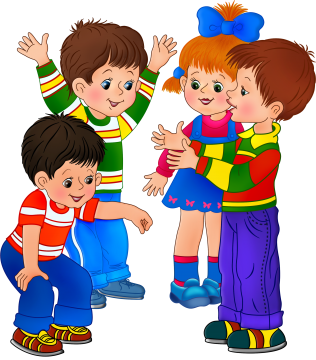 Инициативный дошкольник: 

стремится к организации игр, продуктивных видов деятельности, содержательного общения;
умеет выбирать деятельность, соответствующую собственному желанию; 
включаться в разговор, предлагать интересное дело;
любознателен, изобретателен;
планирует свои действия, ставит перед собой задачи и последовательно решает их.

Способность планировать свою деятельность развивается постепенно.
Для инициативной личности                               характерно:
 
- произвольность поведения; 
- самостоятельность; 
- развитая эмоционально-волевая сфера; 
- активность в различных видах деятельности; 
- стремление к самореализации; 
- общительность; 
- творческий подход к деятельности; 
- высокий уровень умственных способностей;                 - общая познавательная активность.
Условия, способствующие развитию детской инициативы: 


педагогическое общение, основанное на принципах взаимоуважения, понимания, терпимости и упорядочности деятельности; 

воспитание ребенка в условиях развивающего общения и обучения.
Требования к педагогу, осуществляющему педагогическую поддержку:  

доброжелательное отношение взрослого к положительной инициативе; 

постоянное одобрение и развитие инициативности; 

предоставление ребенку возможности 
    действовать самостоятельно, по-своему; 

создание условий для самоутверждения   
    ребенка.
Приоритетные сферы деятельности развития инициативы: 


                             В 3-4 года - продуктивная  деятельность; 

                             В 4-5 лет - познавательная деятельность;

                             В 5-6 лет - общение; 

                             В 6-8 лет - образовательная  деятельность.
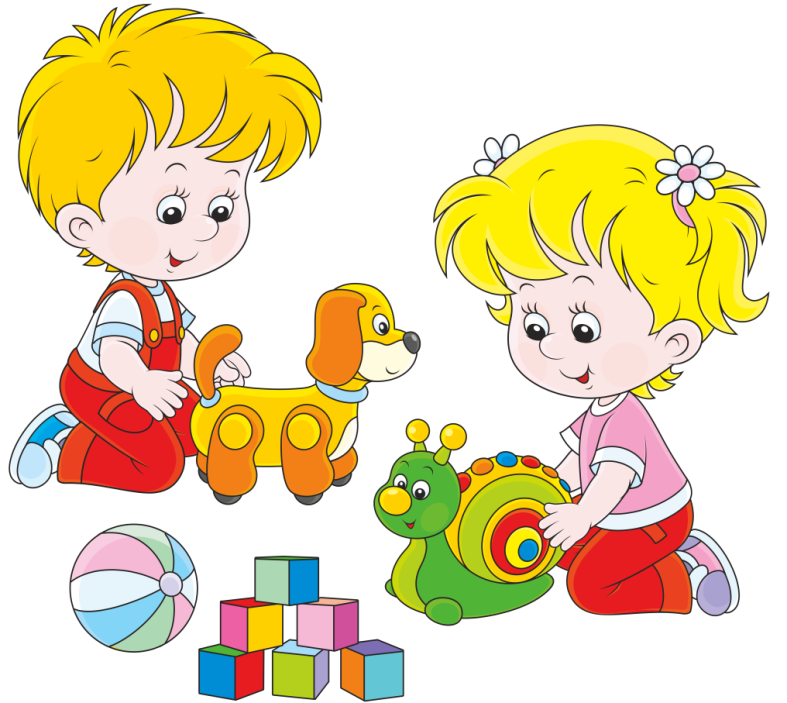 Способы поддержки детского инициирования: 
- создание предметно-пространственной среды  для проявления самостоятельности при выборе деятельности по интересам;                                                         - выбор ребенком  сотоварищей (сотворцов);                                                                   - обращение ребенка  к взрослым на основе собственного побуждения; 
- стремление ребенка выразить результат в продуктивных видах деятельности (рисунках схемах, постройках и т.д.)
Способы педагогической поддержки детей в продуктивных видах деятельности                        

Цель, установка - Осуществить мыслительные действия. 

Возможные варианты - Пробующие (проб и ошибок); частично-поисковые; поисковые (догадался, проверил, нашел, подумал), включая типовые действия, рассуждения: «Я знаю; Так всегда бывает; Я вижу и др.. 

Поддержка - Направленность на решение проблемы (на поиск..); вариативные, комбинаторные действия (перебор случаев, согласно гипотезы); практический (мысленный) ход от полученной информации к новому (очередному) поиску; опыты, эксперимент, элементы «умственного эксперимента».
Способы педагогической поддержки детей в продуктивных видах деятельности                        

Цель, установка - Педагогическая помощь и поддержка. 

Возможные варианты - Риторические вопросы: А как же быть? Возможно ли иначе?; помощь в формулировке высказывания; подвести к действию (как по-другому..); конкретные вопросы с целью сохранения интереса и активности. 

Поддержка - (Кроме указанных). Назвать возможные пути решения проблемы? (преодоления неизвестности, трудности); помощь в выборе рационального высказывания (прослушали…предложений, какое из них, по вашему мнению, самое верное); поддержка ребенка в случае угасания интереса («Ты высказал хорошую мысль», «Давай подумаем вместе», «Ведь многое уже узнали»); непосредственное включение взрослого в практическую опытную деятельность, составление схемы.
Приемы поддержки проявлений инициативы с целью активизации детей при освоении новой игры


оценка результата (соотнесение задуманного с полученным); 

- уточнение целей и правил игры(если в этом есть необходимость); 

  - организация совместного поиска направлений развития игры; 

  - ориентировка (общая); 

- реализация хода игры; 

- определение содержания и хода игры (предложенного ребенком, совместного с ребенком, взятого из приложения к игре).
Педагогическая  поддержка, помощь ребенку                     в процессе выдвижения им игровых познавательных задач: 

- Гипотезы, предложения, мнение, советы; 
- Ассоциации, аналогии; 
- Преобразование способов поиска, задач, результата; 
- Метод «проб и ошибок», метод «мозгового штурма»; 
- Освоение игры по частям (фрагментном). Составление мини-ситуаций; 
- Догадка (инсайт, озарение): О чем надо догадаться? Что отгадать?  
- Поиск результата по алгоритмическому предписанию (тренинг). 
- Приемы мнемотехники. 
- Приемы творческой педагогики (на развитие воображения, твор-чества, актерских умений).
Спасибо за внимание!
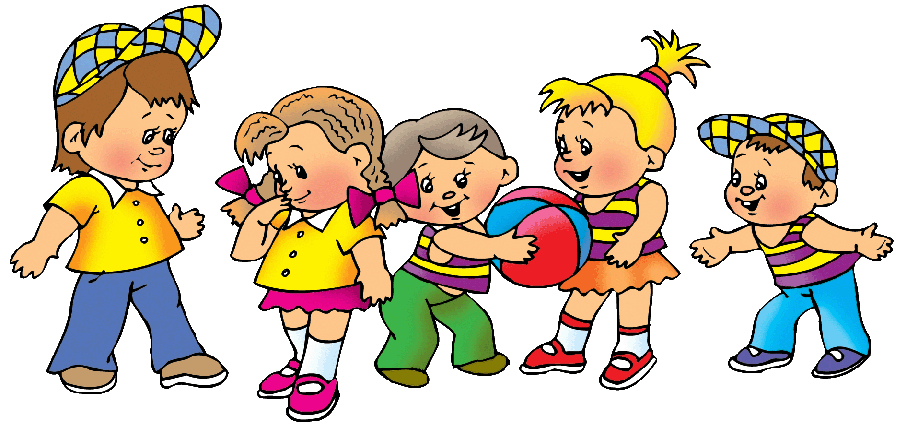